How did the Frontier Influence American Development
The Frontier: Definition
farthermost region of settlement;
imaginary line dividing civilization from wilderness;

*Westward expansion
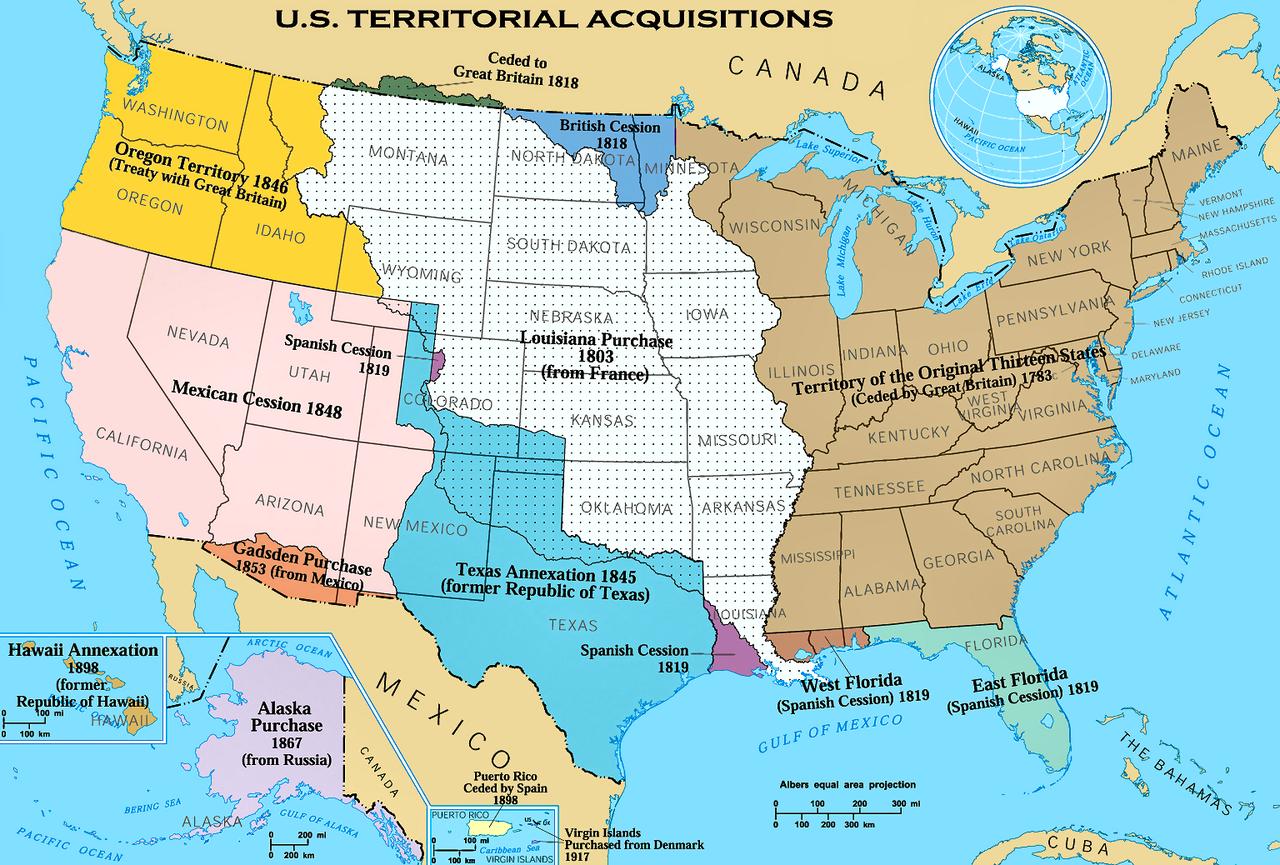 Westward Expansion-Go West, young man!
I.  Westward Migration
A. Reasons:
Improvement of Economic Conditions:
land of opportunity – fertile land, fur-bearing animals, timber and precious minerals such as gold, silver, copper and iron;
2. Adventure: Native-Americans, wild animals, rugged country, unexplored regions attracted people seeking adventure and discovery;
Greater Social and Political Democracy
	           less rigid class distinctions
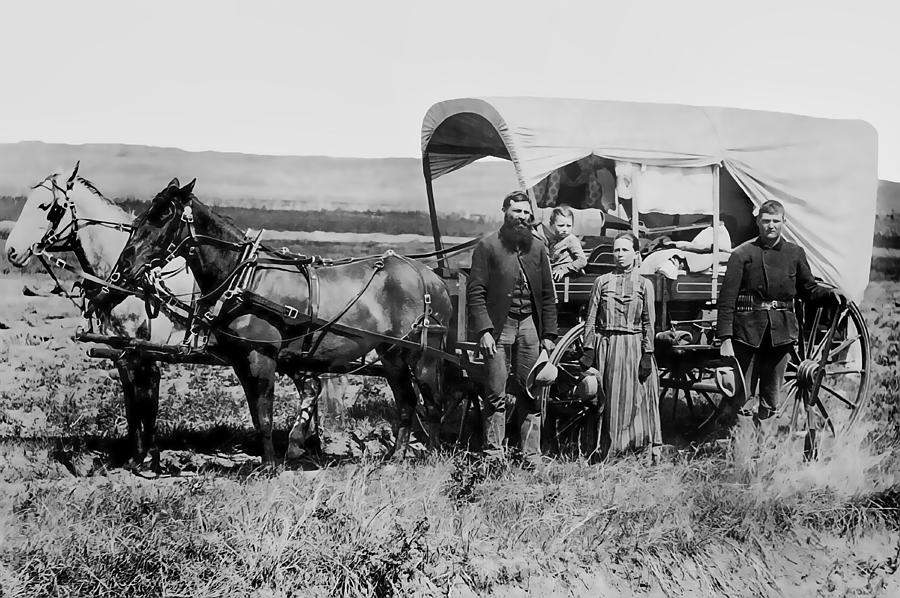 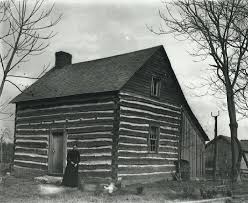 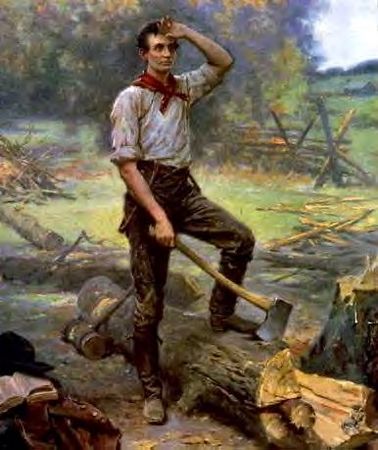 Westward Migration
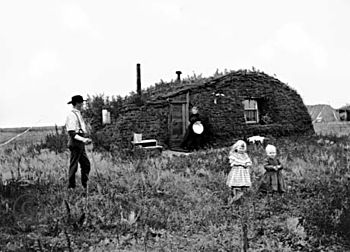 B. Farmers and Miners
Farmers:
fertile lands, ads, lands, Homestead Act, troops 

2. Miners:
gold rush of 1849;  of 1875
By 1880s – big businesses took over the mining;
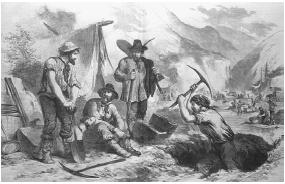 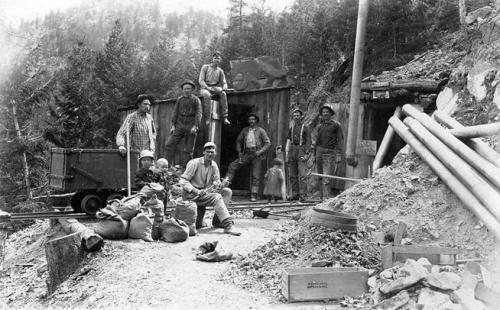 Expanding Across the Plains
II. The Great Plains
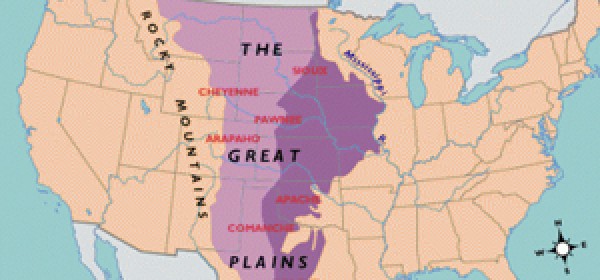 A. Location:
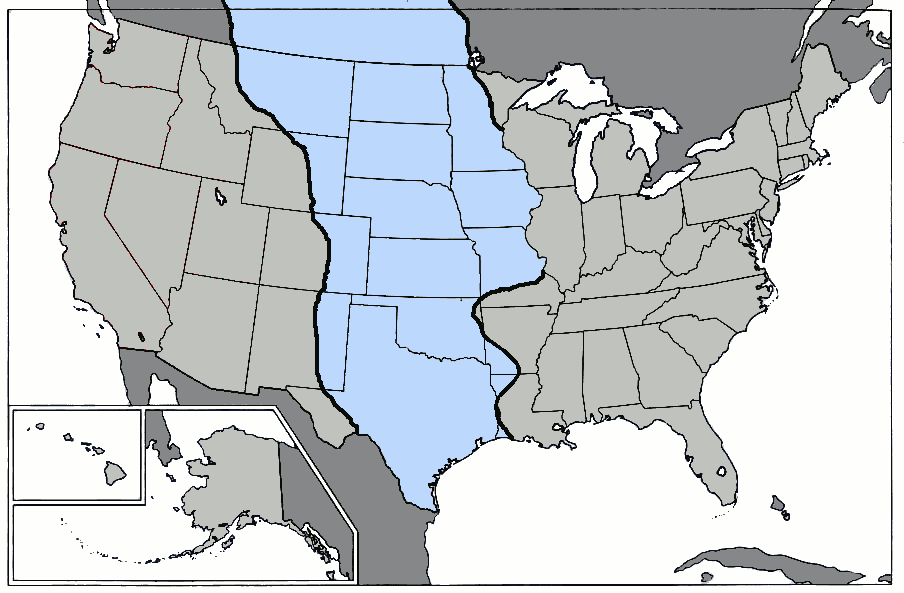 II. The Great Plains
Railroads:
In 1869, the Union Pacific and the Central Pacific Railroad came together at Promontory Point, Utah, to complete the first transcontinental railroad.
By the 1890s, American railroad builders had completed four more transcontinental railroads.
The railroads were the fastest and most convenient means of reaching the Great Plains and the Far West.
Related Industries:
Transcontinental Railroads
Railroads
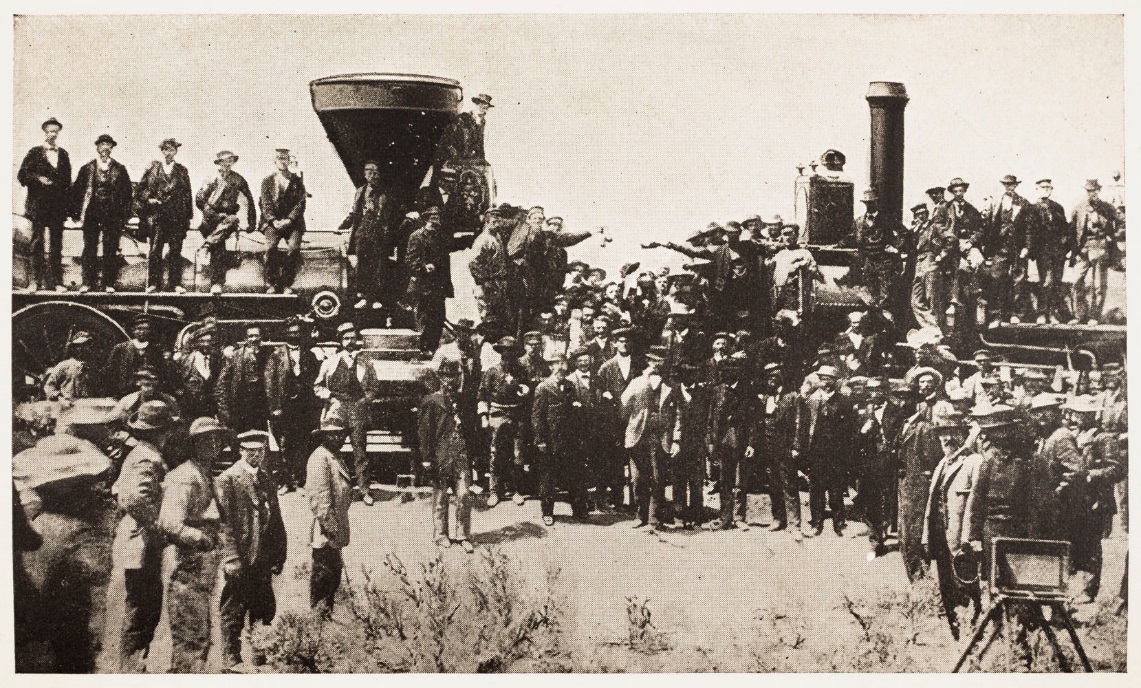 Steam Locomotives
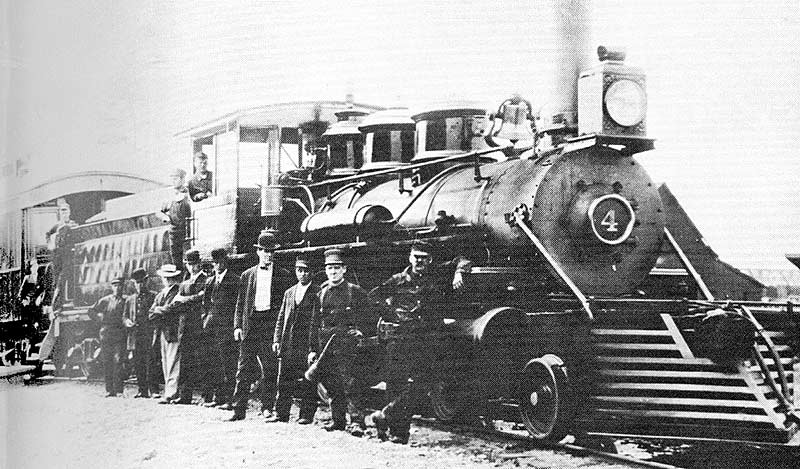 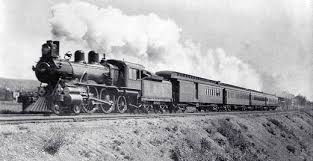 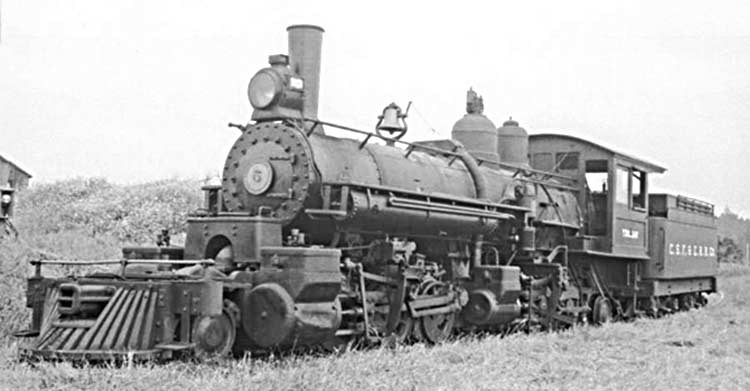 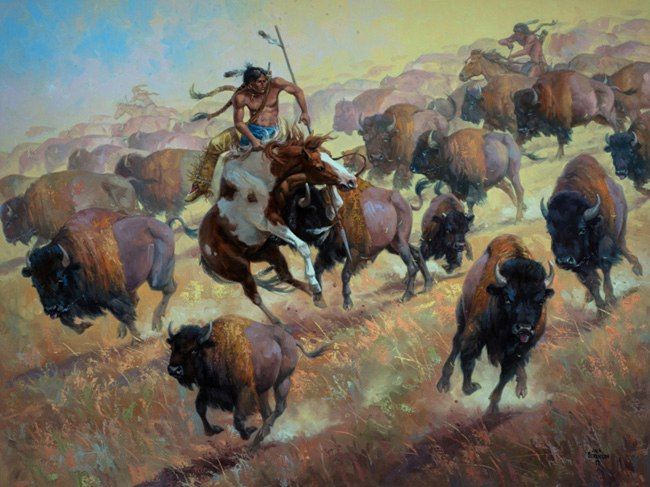 II. The Great Plains
Indian(Native-American) Problem
1. Hostility: The Plains Indians(Commanches, Cheyennes, and Sioux) were nomadic, horse-riding peoples.  Used the buffalo for food, clothing and shelter. Resented the whites because:
	a. settlers took Indian lands
	b. hunters wantonly killed the buffalo for pelts and 	sport, 
	c. new communities upset the migratory paths of 	buffalo herds
	d. traders and government officials cheated and 	robbed the Indians and broke promises.
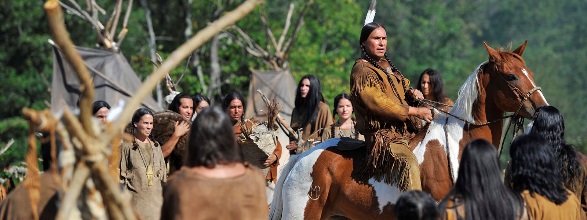 Native Americans
II. The Great Plains cont.
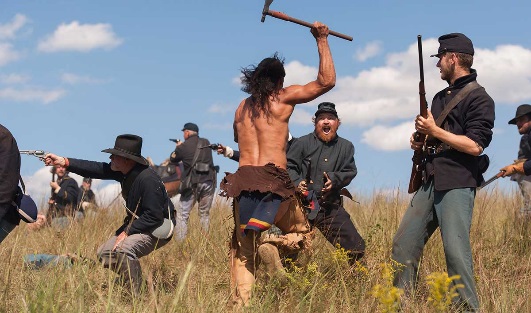 C. Native-American Problem cont:
2. Indian Wars: 
For about 25 years the Plains Indians battled wagon trains, settlers, and federal troops in savage guerrilla warfare.
The Sioux, led by Sitting Bull, overwhelmed General Custer’s army at the Battle of Little Bighorn.
Despite this and smaller victories, the Indian struggle was doomed. Why?
The Indians lacked manpower, organization, equipment and – with the extermination of the buffalo – food. The last battle – the Indians call it a massacre – took place in 1890 when federal troops wiped out a Sioux band under Chief Big Foot at Wounded Knee, South Dakota.
II. Great Plains cont.
C. Native-American Problem cont.
3. Indian Reservations:  
By the 1890s, most Indians were confined to specific, usually undesirable, lands called reservations.
No longer a free people, they received from the federal government food, clothing, and shelter and were treated as legal dependents.  
Their very existence was under the control of federal Indian agents, many of whom were corrupt and unsympathetic to Indian needs.
Assimilation: Good or Bad?
How did the Indians feel?
I cried aloud, shaking my head all the while I felt the cold blade of the scissors against my neck and heard them gnaw off one of my thick braids.  Then  I lost my spirit.
					Red Bird
II. Great Plains cont.
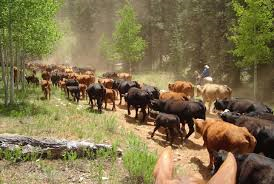 D. Cattle Kingdom
The Long Drive.  
Cattle worth $4 a head in Texas were worth $40 a head in Chicago.  Cowboys began the long drive northward – more than a thousand miles – to deliver the cattle to the nearest  railroad towns, located mostly in Kansas.
The fed the moving herds on the open range.  They fought stampedes, Indians, rustlers and farmers.  
There were great profits.
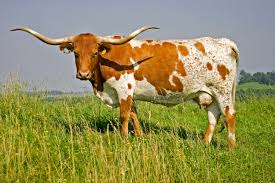 The Cattle Drive
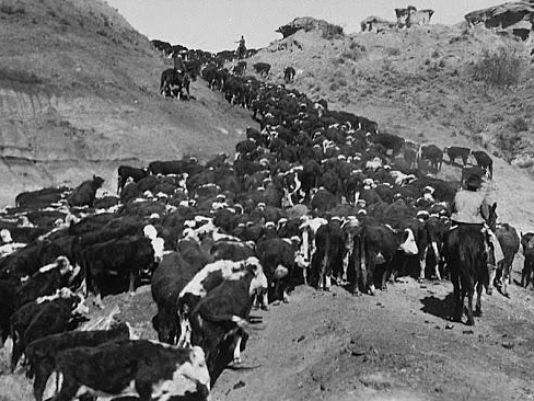 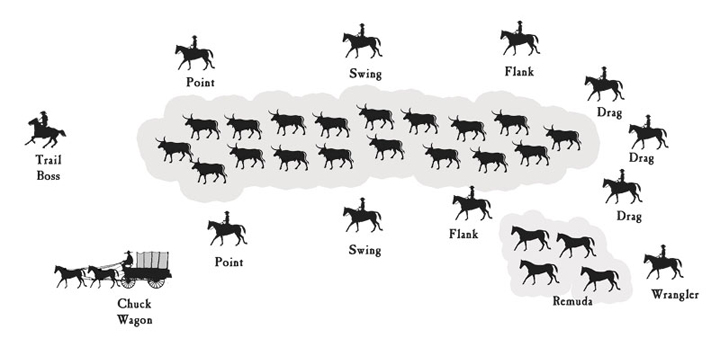 The Cowboy: Freedom, Independence, Toughness
The Marlboro Man Cigarette Ads
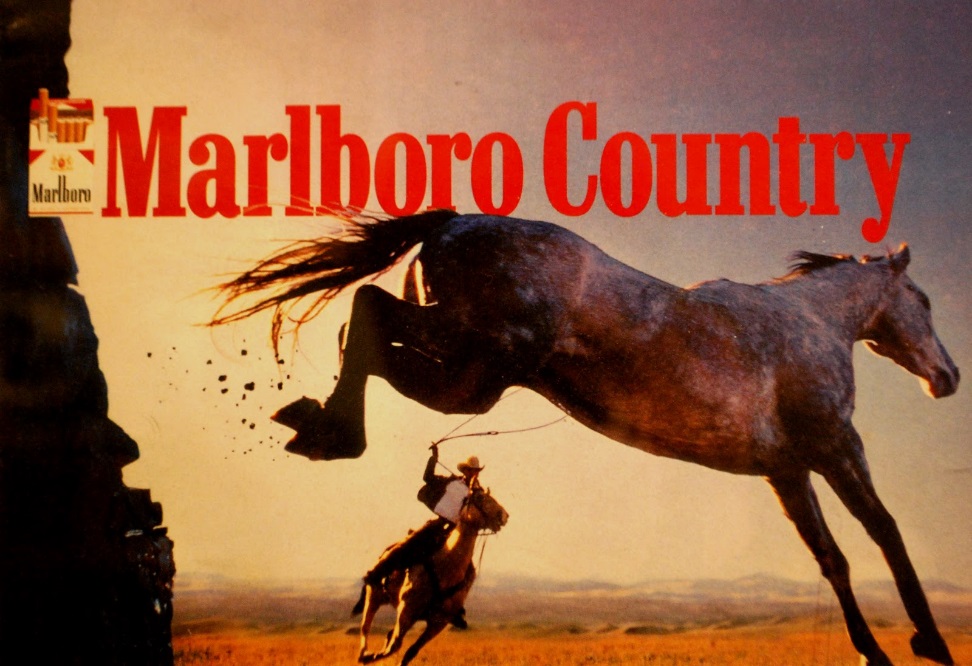 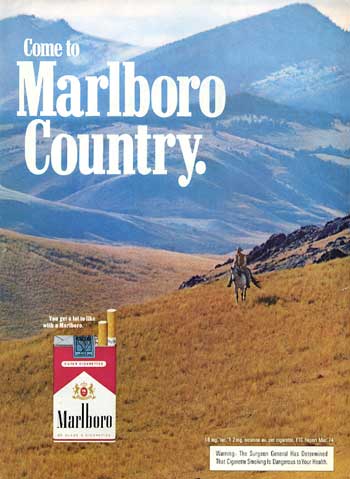 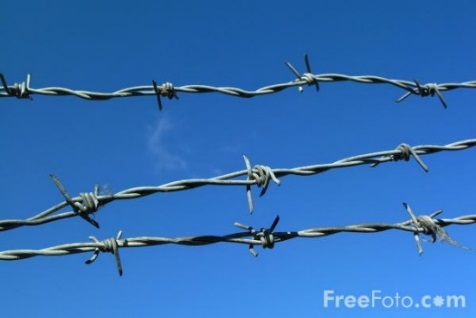 II. Great Plains cont.
D. Cattle Kingdom cont.
2. Collapse: 
Greedily, ranchers overgrazed the open range; efficiency drove beef prices sharply downward.
Farmers, arriving in ever increasing numbers, fenced in parts of the open range, reducing grazing lands. This led to bitter range wars between ranchers and farmers.
From 1885-1887, natural disasters struck, incl. severe winters and dry summers destroyed entire herds.
Eventually, big-business operators took over the cattle industry: improved quality by better breeding, moved cattle to market by railroad lines.
II. Great Plains cont.
E. The Farmer on the Great Plains
Why settle on the Plains?  
	1. fertile Soil;
	2. With railroads, good transportation; 	machinery from east ad farm products to east;
	3. Homestead Act(1862)  free 160 acre 	farm 	to 	any settler who could cultivate it for 5 	years (less 	than 1/5 secured free homesteads.
	Most settlers forced to buy the more desirable 	lands that were granted to the railroads or to the 	states or that were acquired by land speculators.
Technology on the Plains
introduction of barbed wire;
Pumped up water form far below the surface by using pumps and small, metal windmills;
Dry farming techniques – plowing deep for subsurface moisture and pulverizing the soil to slow down evaporation.
New, hardier strains of winter wheat; drought resistant strains of wheat and corn;
More machinery: grain drills, reapers, harvesters, threshers
Violence in the West: The Wild West
early settlements and new towns; no or limited law enforcement; distances too vast; reliance on vigilante justice
settlers, miners and ranchers have guns;
hunting, 
self-defense,
Indians
range wars between cattle ranchers and farmers;
American characteristic: need not back down from a threat;